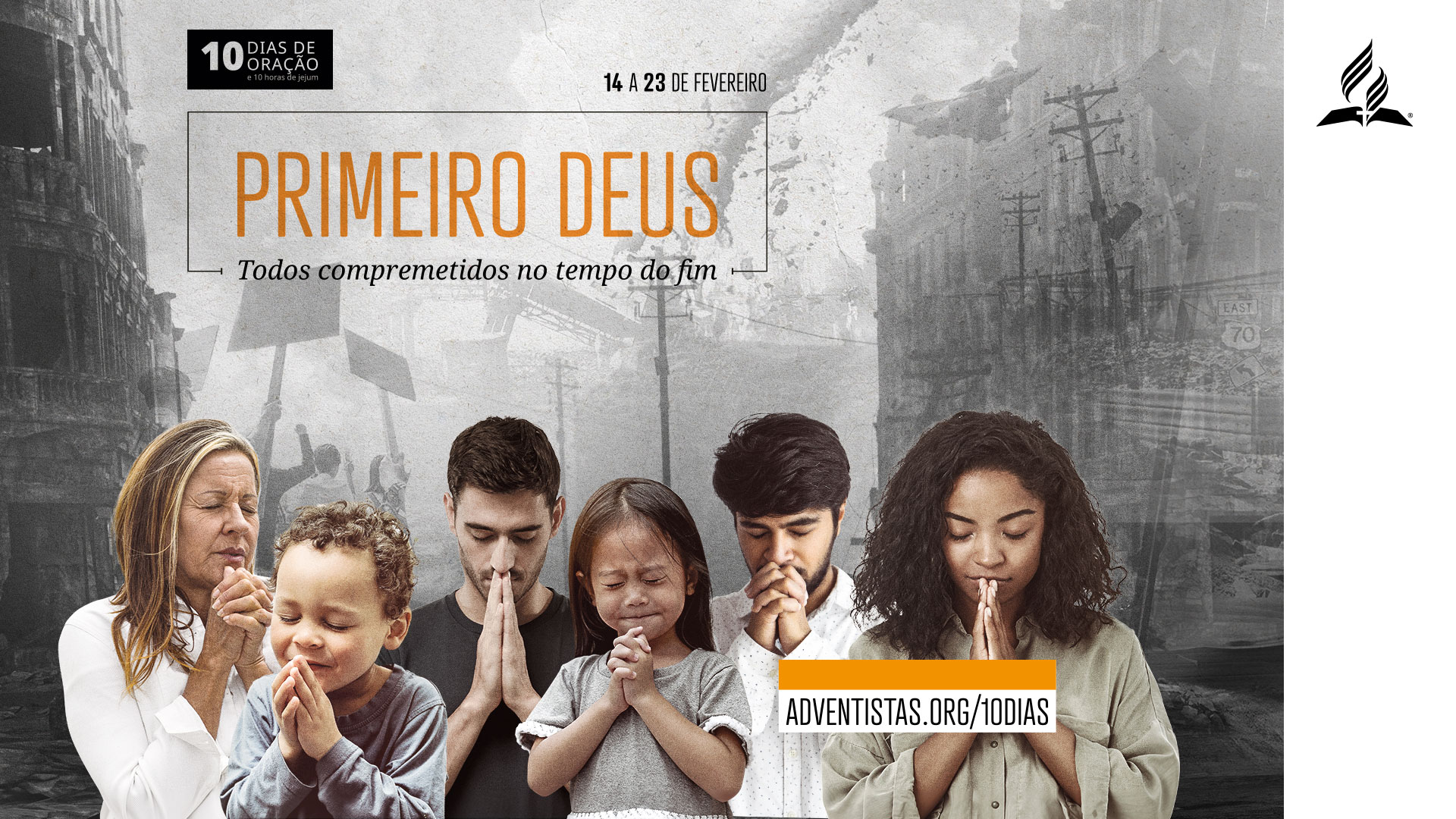 6
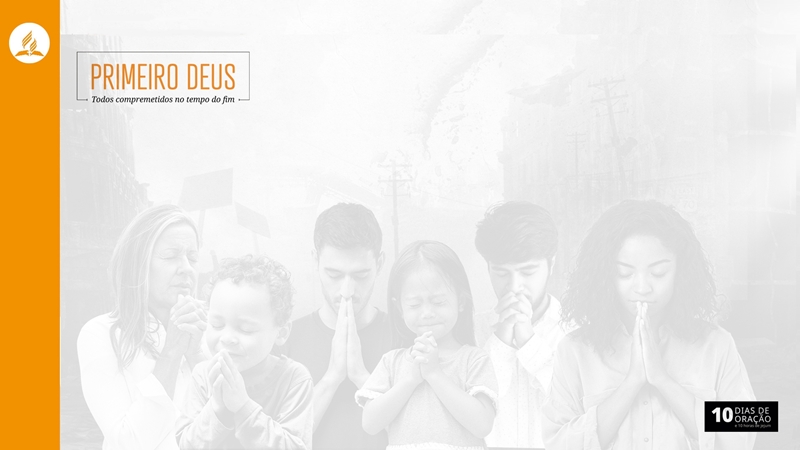 TEMA 6 – SIMPLICIDADE E PODER
NO ESPÍRITO DE ELIAS 

João Batista saiu no espírito e virtude de Elias, a fim de preparar o caminho do Senhor e fazer voltar o povo à sabedoria do justo. 

Ele era um representante dos que vivem nos últimos dias, a quem Deus tem confiado sagradas verdades para serem apresentadas perante o povo, a fim de ser preparado o caminho para a segunda vinda de Cristo (Conselhos Sobre o Regime Alimentar, p. 70, 71).
6
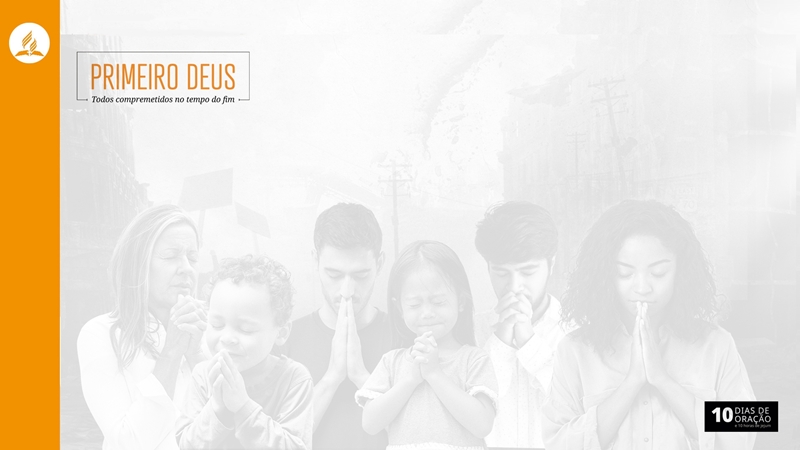 SANTIDADE 

João devia ir como mensageiro de Jeová, para levar aos homens a luz de Deus. Devia imprimir-lhes nova direção aos pensamentos. Devia impressioná-los com a santidade dos reclamos divinos e sua necessidade da perfeita justiça de Deus. Esse mensageiro tem que ser santo. Precisa ser um templo para a presença do Espírito de Deus.

Deveria ser capaz de dominar suas faculdades de tal forma que pudesse estar entre os homens, tão inabalável ante as circunstâncias ambientes, como as rochas e montanhas do deserto (O Desejado de Todas as Nações, p. 100).
6
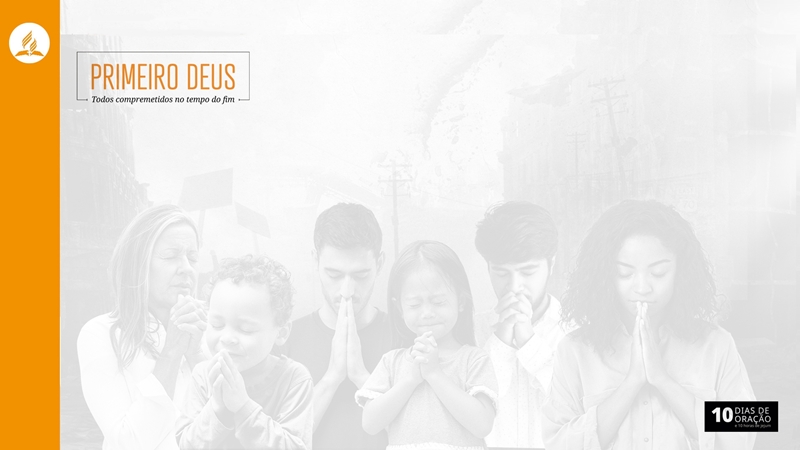 MENSAGEM AO MUNDO ATUAL 

Mediante comovedoras mensagens de advertência, o profeta de Deus despertou os homens das fantasias mundanas. Por meio dele, Deus chamou o Israel apostatado ao arrependimento. Por suas apresentações da verdade ele expunha os enganos populares. 

“Arrependei-vos, porque é chegado o reino dos Céus”, era a mensagem de João (Mt 3:2). Esta mesma mensagem […] deve ser proclamada ao mundo hoje. 
(O Colportor-Evangelista, p. 3, 4)
6
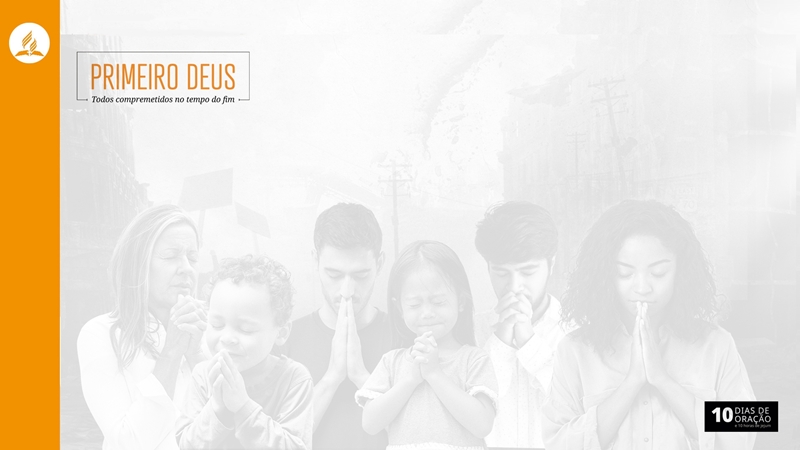 CHAMADOS A INFLUENCIAR 

João separou-se dos amigos e dos luxos da vida. A simplicidade de seu vestuário, feito de pelos de camelo, era uma permanente reprovação à extravagância e exibição dos sacerdotes […] bem como do povo em geral.

A austeridade e isolamento de sua vida [de João], porém, não eram um exemplo para o povo. O próprio João não ordenara a seus ouvintes que abandonassem seus deveres anteriores. Pediu-lhes que dessem demonstração de arrependimento pela fidelidade a Deus, no lugar em que Ele os chamara (O Desejado de Todas as Nações, p. 150, 151).
6
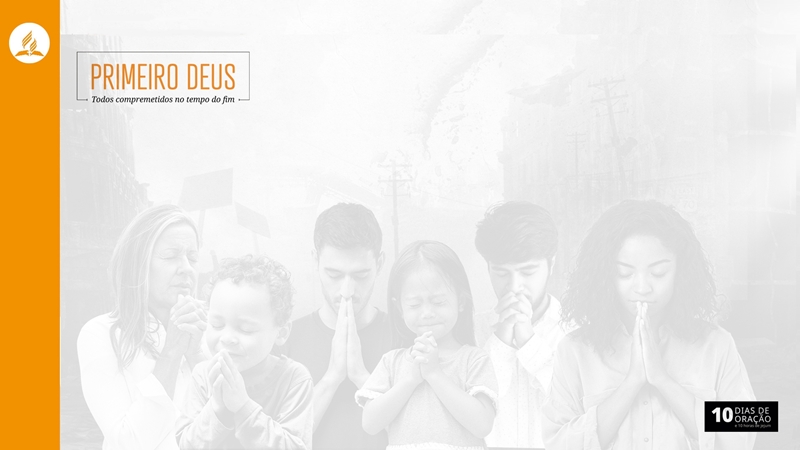 UM POVO DIFERENTE 

Os que alegam conhecer a verdade e compreender a grande obra a ser efetuada neste tempo devem consagrar-se a Deus de alma, corpo e espírito. No coração, no vestuário, na linguagem, em todo aspecto devem estar separados das modas e práticas do mundo. Devem ser um povo peculiar e santo. 

O dinheiro, o dinheiro de Deus, é gasto para criar uma aparência em conformidade com os costumes do mundo; a experiência religiosa é contaminada pelo mundanismo, e nem o mundo nem o Universo celestial discerne a evidência do discipulado – a semelhança de Cristo na abnegação e em levar a cruz. 
(Fundamentos da Educação Cristã, p. 310, 311).
6
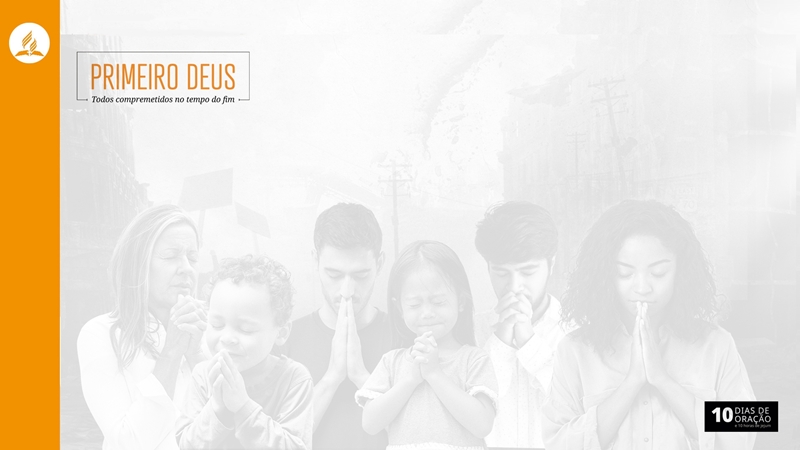 SIMPLICIDADE E REFORMA 

João era um reformador. O anjo Gabriel, vindo do Céu, deu instruções sobre reforma de saúde aos pais de João. Disse que ele não devia beber vinho nem bebida forte, e que seria cheio do Espírito Santo desde o seu nascimento (Conselhos Sobre o Regime Alimentar, p. 70, 71).

A reforma de saúde está intimamente relacionada com a mensagem do terceiro anjo, mas ela não é a mensagem. Nossos pregadores devem ensinar reforma de saúde, mas não devem fazer disso o tema predominante em lugar da mensagem 
(Conselhos Sobre o Regime Alimentar, p. 74, 75).
6
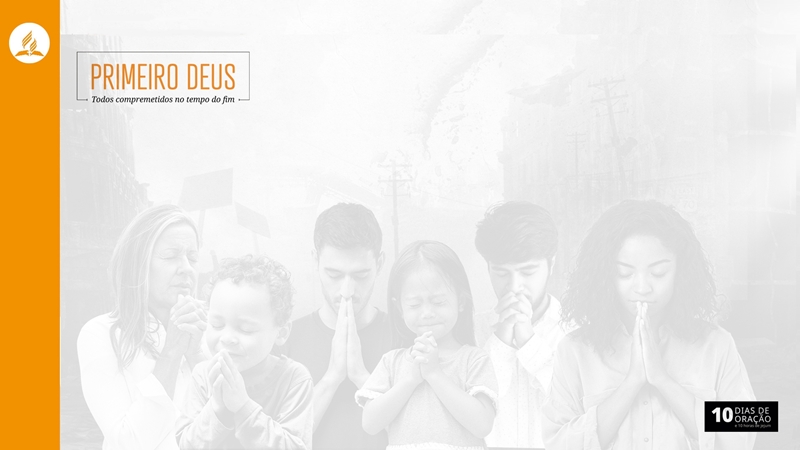 HUMILDADE E ABNEGAÇÃO 

Olhando com fé ao Redentor, João erguera-se às alturas da abnegação. Não buscava atrair os homens a si mesmo, mas erguer-lhes o pensamento mais e mais alto, até que repousasse no Cordeiro de Deus. Ele próprio não passara de uma voz, um clamor no deserto.

Nenhuma rivalidade manchará a preciosa causa do evangelho. Reconhecerão que sua obra é proclamar, como João Batista: “Eis o Cordeiro de Deus, que tira o pecado do mundo” (Jo 1:29). Exaltarão a Jesus, e com Ele será a humanidade exaltada 
(O Desejado de Todas as Nações, p. 179, 180).
6
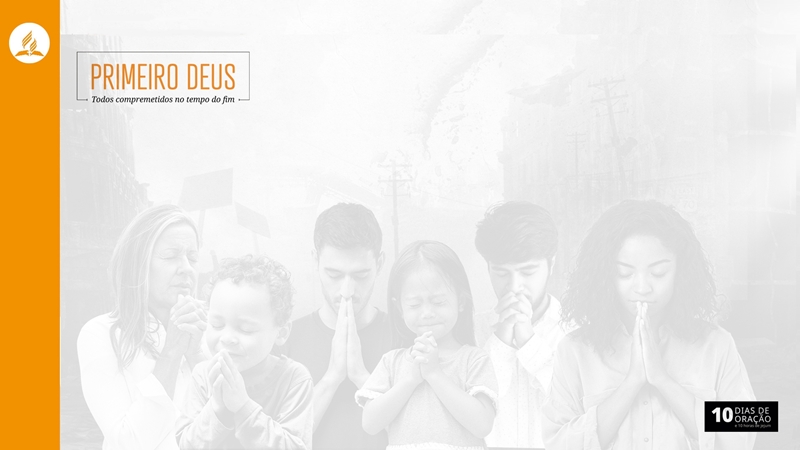 NOSSO CHAMADO 

Assim como João Batista, ao preparar um povo para o primeiro advento de Cristo, chamou-lhes a atenção para os Dez Mandamentos, devemos dar, não com sonido incerto, a mensagem: “Temei a Deus e dai-Lhe glória, Pois é chegada a hora do Seu juízo.” 

Com o fervor que caracterizava o profeta Elias e João Batista, devemos nos esforçar por preparar o caminho para o segundo advento de Cristo (Maranata, p. 20).
6
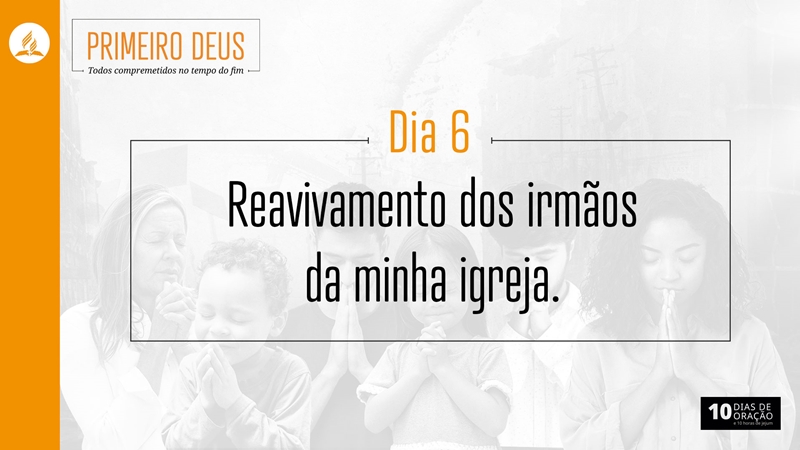 6
www.maisrelevante.com.br